ИННОВАЦИОННАЯ И ЭКСПЕРИМЕНТАЛЬНАЯ  РАБОТА В ДОУ
Милевская О.А.,
старший воспитатель 
МАДОУ №174 Московского района г.Казань
ЭКСПЕРИМЕНТАЛЬНАЯ И ИННОВАЦИОННАЯ ДЕЯТЕЛЬНОСТЬ
До вступления в силу Федерального закона от 29.12.2012 № 273-ФЗ "Об образовании в Российской Федерации" отсутствовали положения, регулирующие инновационную и экспериментальную деятельность в сфере образования. 
       Ст. 20 закона описывает экспериментальную и инновационную деятельность в сфере образования.
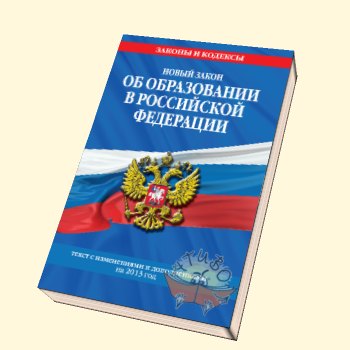 Экспериментальная и инновационная деятельность четко разводятся Федеральным законом от 29.12.2012 № 273-ФЗ "Об образовании в Российской Федерации" (далее - Федеральный закон "Об образовании в Российской Федерации") как два различных вида деятельности, к которым предъявляются различные требования  закона.
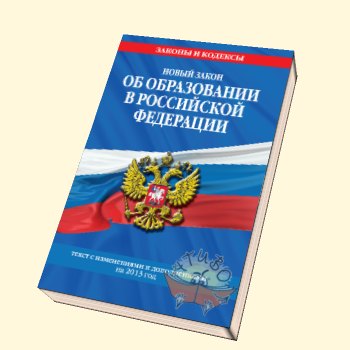 Эксперимент – это метод педагогического исследования, с помощью которого в условиях реальной образовательной практики проверяют и апробируются те или иные нововведения.
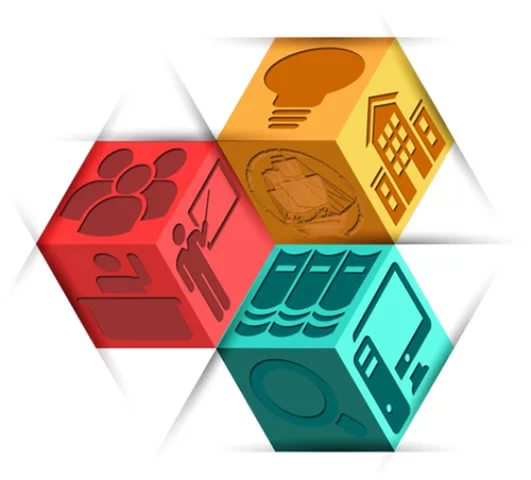 Часть 2 ст. 20 Федерального закона "Об образовании в Российской Федерации" прописывает, что экспериментальная занятость направлена на разработку, апробацию и внедрение новых образовательных технологий, образовательных ресурсов и осуществляется в форме экспериментов. Порядок и условия проведения экспериментов определяются Правительством РФ.
Согласно ч. 3 ст. 20, подобная работа ориентирована на совершенствование научно-педагогического, учебно-методического, организационного, правового, финансово-экономического, кадрового, материально-технического обеспечения системы образования. Она осуществляется в форме реализации инновационных проектов и программ организациями, осуществляющими образовательную деятельность, и иными действующими в сфере образования организациями, а также их объединениями.
Инновационная деятельность, в отличие от экспериментальной, регулируется как на уровне РФ, так и на уровне субъектов РФ. Организации, реализующие проекты и программы в сфере инноваций, могут быть признаны федеральными или региональными инновационными площадками. 
          Согласно ч. 4 ст. 20 порядок признания организации федеральной площадкой, перечень федеральных инновационных площадок устанавливаются федеральным органом исполнительной власти, осуществляющим функции по выработке государственной политики и нормативно-правовому регулированию в сфере образования.
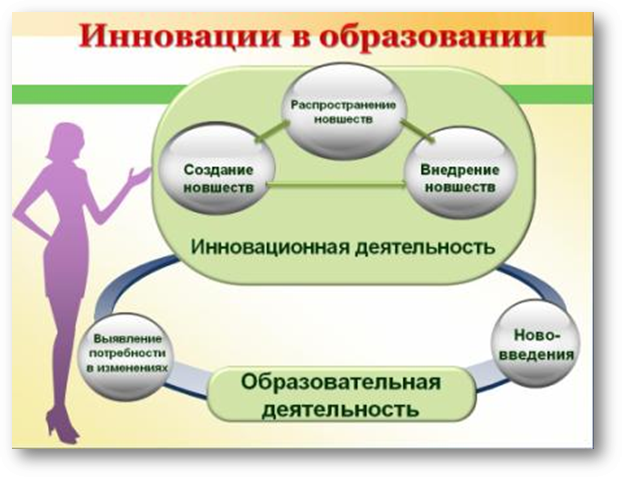 innovation (англ.яз.) -
инновация, 
нововведение, 
новшество, 
новаторство.
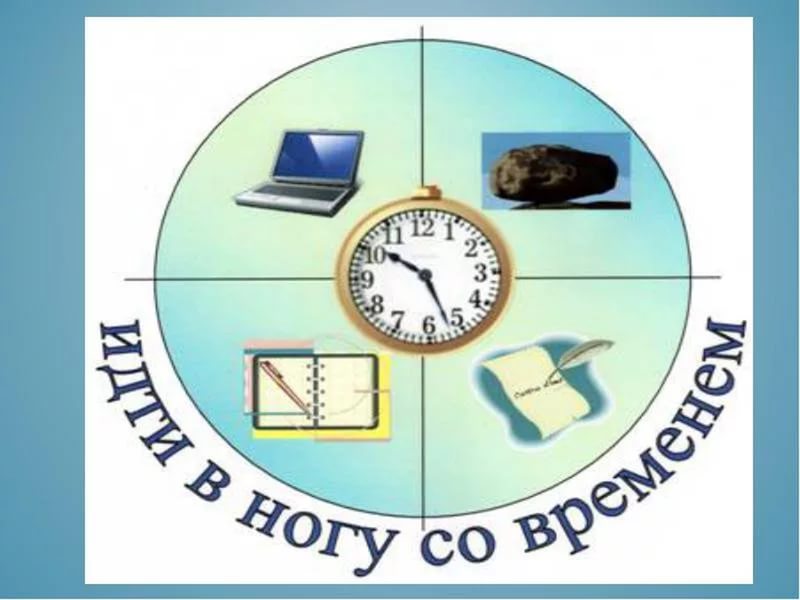 Новшество – это улучшение существующей технологии или технического средства.
Нововведение –  процесс использования какого-либо новшества.
Инновация – это что-то абсолютно новое, но абсолютно нового технического или технологического решения практически не существует, т.к. изобретатель не работает в вакууме, и его изобретение, не смотря на гениальность, должно опираться на общечеловеческие знания и опыт.
Педагогическая  инноватика -  особая сфера научного знания, изучающая процессы развития образовательного учреждения, связанные с созданием новой практики образования.
Инновация в образовании – конечный результат деятельности, ориентированный на получение нового знания, новой технологии (методики) или организационной формы существования образовательной организации, который можно передать другим субъектам.
Инновационная деятельность – деятельность по созданию, внедрению, распространению и использованию инноваций.
Инновационный процесс  - это процесс развития, объект управления развитием образовательного учреждения, процесс разработки и освоения новшеств.

Применительно к педагогическому процессу инновация означает введение нового в цели, содержание, методы и формы обучения и воспитания, организацию совместной деятельности педагога и ребенка.
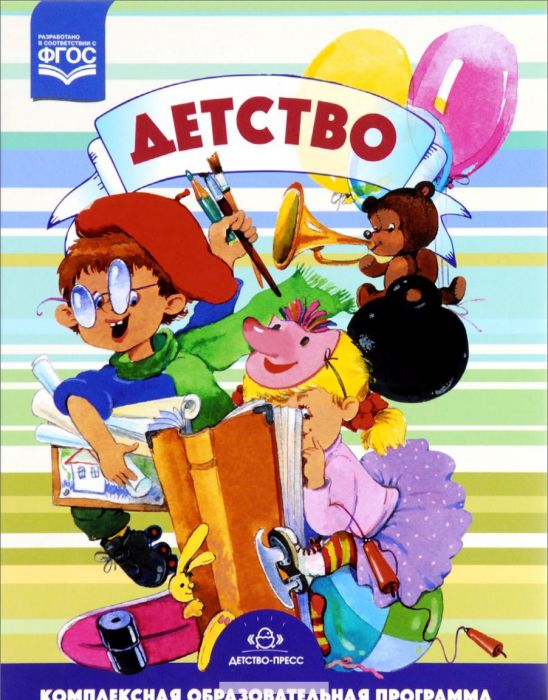 Введение инноваций подразумевает, как правило, переход на новую комплексную программу.
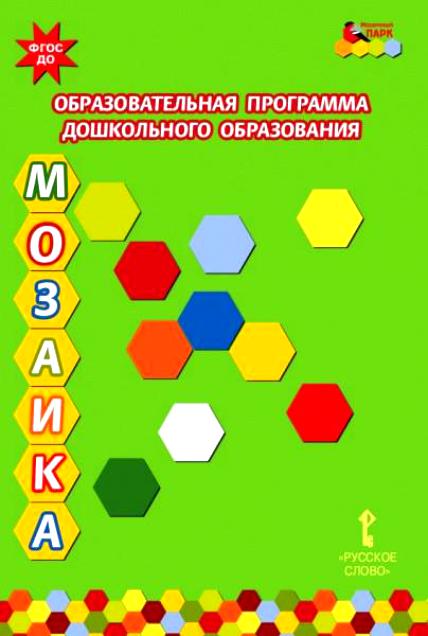 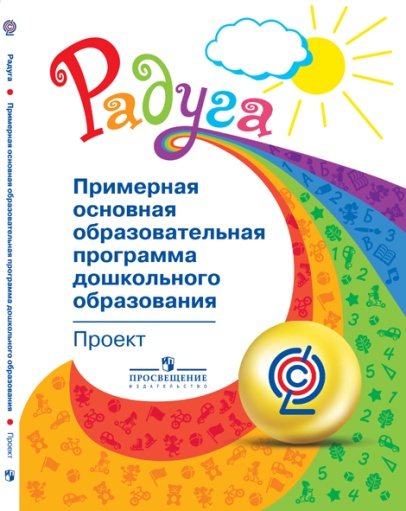 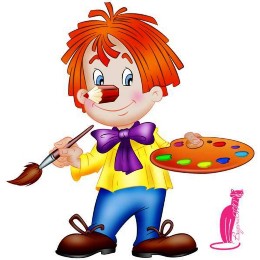 Появление приоритетного направления (или нескольких, н-р, ДОУ с физкультурно-оздоровительным приоритетом и художественно-эстетическим).
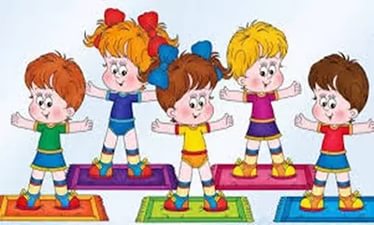 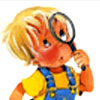 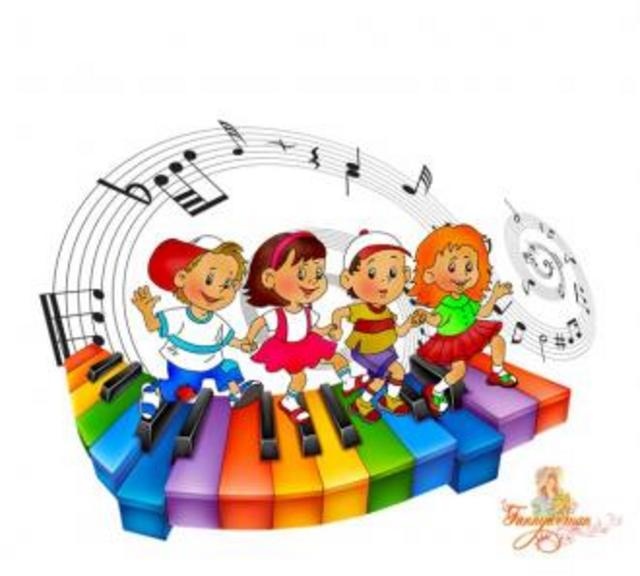 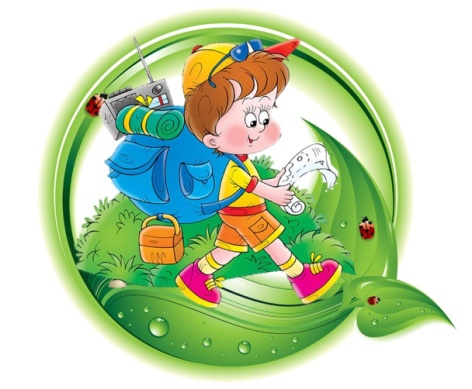 Типы инноваций  группируются по следующим основаниям:
1. По влиянию на образовательный процесс:
в содержании образования;
в формах и методах воспитательно-образовательного процесса;
в управлении ДОУ.
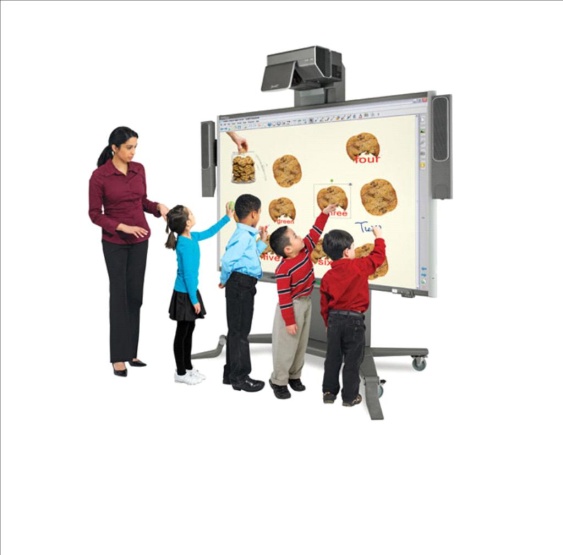 2.По масштабу (объемам преобразований):
частные, единичные, не связанные между собой;
модульные (комплекс частных, связанных между собой);
системные (относящиеся ко всему дошкольному учреждению).
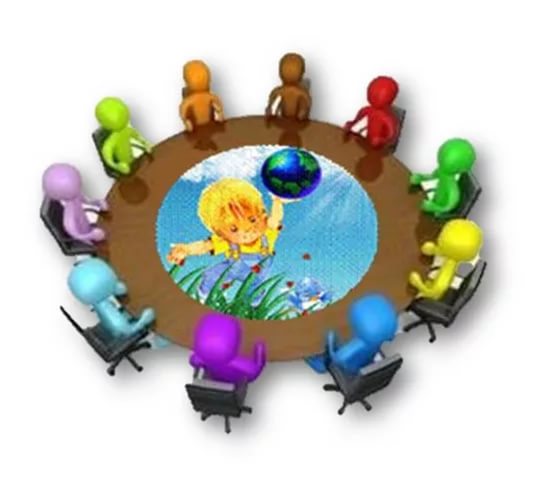 3. По инновационному потенциалу:
усовершенствование, рационализация, видоизменение того, что имеет аналог или прототип (модификационные нововведения);
новое конструктивное соединение элементов существующих методик, которые в новом сочетании ранее не применялись (комбинаторные нововведения);
радикальные инновации.
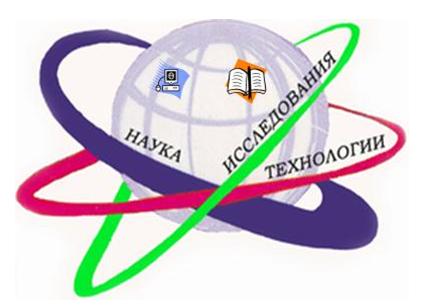 4. По отношению к предшествующему:
новшество вводится вместо конкретного, устаревшего средства (заменяющее новшество);
прекращение использования формы работы, отмена программы, технологии (отменяющее нововведение);
освоение нового вида услуг, новой программы, технологии (открывающее нововведение);
ретровведение – освоение нового в данный момент для коллектива детского сада, но когда-то уже использовавшегося в системе дошкольного воспитания и образования.
Основные ориентиры инновационной деятельности:
Ориентаиция на интересы личности ребенка. Максимальный учет индивидуальных особенностей детей (врожденных и приобретенных в процессе воспитания и обучения).
 Обновление содержания образования. Создание групп развития разной направленности на базе ЦРР.
Существенное повышение роли педагогической науки.
Многоуровневое изучение образовательных запросов социума.
Разработка методов диагностики, коррекции и реабилитации различных групп детей, их социальной адаптации.
Подготовка профессиональных кадров. Повышение психологической устойчивости педагогов и управленцев.
Создание условий для экспериментальной деятельности, формирование способности к поисковой, исследовательской деятельности.
Анализ и прогнозирование перспектив.
Оказание постоянной методической поддержки.
Поддержка и стимулирование инновационной активности педагогов.
Инновации возникают там и тогда, где и когда есть потребность в изменениях и возможность их реализации.
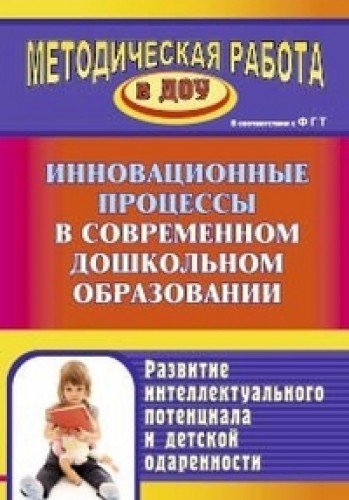 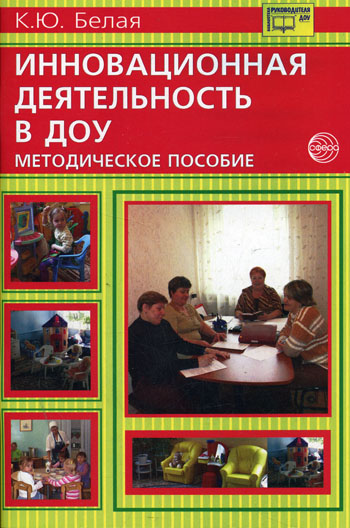 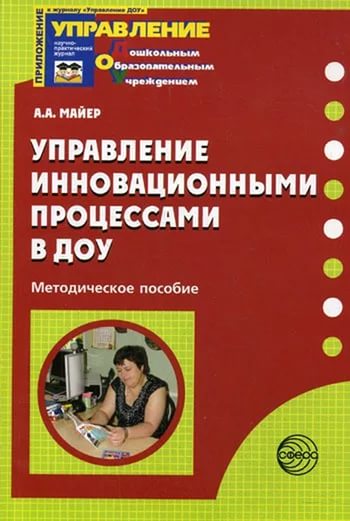 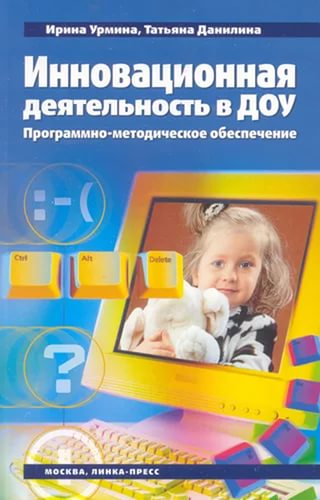 ПРИЧИНЫ ВОЗНИКНОВЕНИЯ ИННОВАЦИИ
Подражание другим образовательным организациям.
Возрастающие запросы к ДОО.
Стремление коллектива повысить качество.
Неудовлетворенность имеющимися (достигнутыми результатами).
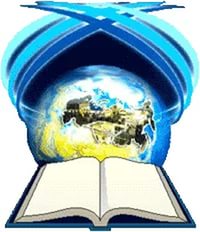 К инновационным ДОУ – детским садам , направленным на обновление, творчество, саморазвитие могут быть отнесены:
-авангардные, 
 -пилотные детские сады, 
 -сады-лаборатории, т.е. дошкольные учреждения с устойчивой и системной инновационной деятельностью;
экспериментальные и опытно-экспериментальные ДОУ, в той или иной степени сконструировавшие или воспринявшие и отрабатывающие новые модели (проекты, системы) образовательной деятельности либо ведущие опытную деятельность в одном или нескольких направлениях;
поисковые ДОУ с выраженным инновационным  потенциалом, стремлением к обновлению, поиском путей «обретения собственного лица».
Для того чтобы определить степень готовности педагогического состава к инновационной деятельности, можно воспользоваться комплексом диагностических карт «Оценка готовности педагога к участию в инновационной (экспериментальной) деятельности».
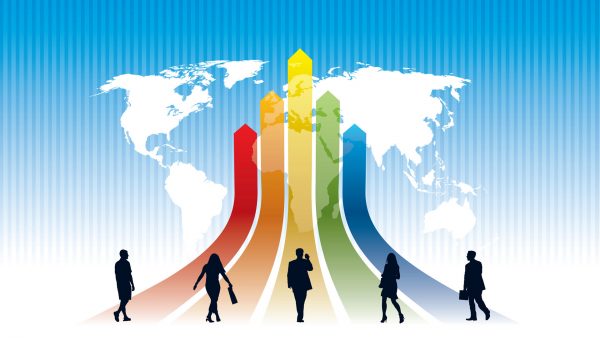 На основании данного исследования или подобного ему руководитель и старший воспитатель проводят анализ готовности членов педагогического коллектива к участию в исследовании, эксперименте, инновации и определяет группы для участия.
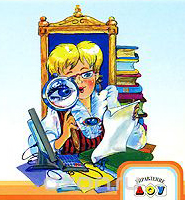 1 группа – Инициаторы или инициативные педагоги.  
2 группа – Добросовестные реализаторы.  
3 группа – Педагоги-исполнители.   
4 группа. Педагоги, которым экспериментальная и исследовательская работа не интересна.
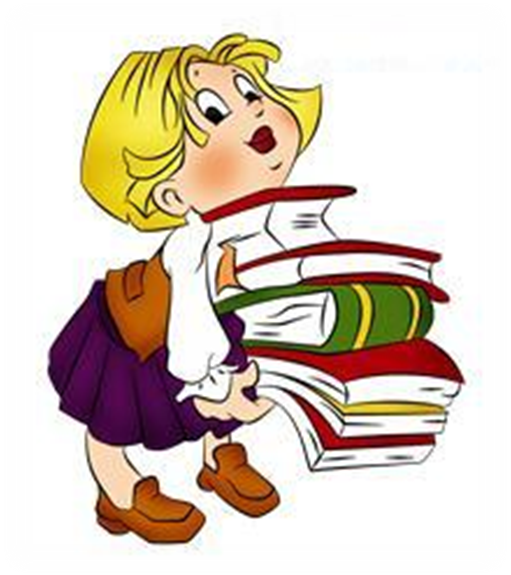 ОСНОВНЫЕ ПРАВИЛА РАБОТЫ С ПЕДАГОГОМ
1.У хорошего руководителя постоянно увеличивается количество хороших педагогов.
2.Плохие работники всегда стараются работать в ДОУ с плохо поставленным управлением.
3.Педагог, оторванный от задач учебного заведения, слабо ориентирующийся в современных подходах к обучению и воспитанию, сразу после окончания работы уходит, не желая что-нибудь выдумывать и творить.
4.Без хорошо поставленной системы управленческих требований выстроить педагогический процесс невозможно.
5.Знать о педагоге как можно больше , научиться любить своих педагогов, гордиться каждым их достижением, защищать от негативных воздействий.
6.Помнить:
Лучших педагогов				2-3%
Очень хороших педагогов                15-20%
Хороших (нормальных) педагогов 60-65 %
Средних педагогов		                   10-15%
Профессионально непригодных      3-5 %
7.Педагог – это тончайший «инструмент» воспитания.
8.Дайте педагогу тот уровень суверинетета, который он сам хотел бы взять.
9.Повышение квалификации педагога – одновременно пусковой механизм самообразования и условие его успешности.
10.Педагогу нужна профессиональная и человеческая поддержка в нужное время. В нужном месте и в соответствующих условиях.
11.Золотое правило в отношении с педагогом: относитесь к другим так, как бы Вы хотели, чтобы относились к Вам.
12.Есть 2 вида досье, которое можно завести на педагога:
рационально-безразличное;
досье успехов.
13.Эмоциональное состояние педагога – главный союзник педагога в работе с детьми.
МОДЕЛЬ ПОВЫШЕНИЯ ПРОФМАСТЕРСТВА, ЛИЧНОСТНОГО РОСТА И РАСКРЫТИЯ ТВОРЧЕСКИХ ВОЗМОЖНОСТЕЙ
ИННОВАЦИОННЫЕ ГРУППЫ:
Творческая группа педагогов,
Научно-методический совет,
Школа молодых воспитателей,
Информационная группа.
Нормативно-правовая база для организации деятельности данных подразделений:
Приказ на создание группы.
Положение об инновационной группе.
План работы группы на текущий год.
Протоколы заседаний.
Экспертное заключение на инновационную методическую продукцию, созданную участниками инновационных групп (проекты, методические рекомендации, авторские технологии и др.)
В РАБОТЕ ИННОВАЦИОННЫХ ГРУПП КОНТРОЛИРУЮТСЯ:
1.Качество и уровень образованности детей с учетом внедренных педагогических инноваций.
2.Влияние инноваций на профессиональную компетентность педагогов.
ИНСТРУМЕНТАРИЙ КОНТРОЛЯ
1.Разные виды мониторинга уровня образованности детей (соответственно внедряющимся программам и технологиям).
2.Экспертные карты оценки профессиональной и методической компетентности педагогов.
РЕЗУЛЬТАТЫ
Обновление содержания и повышения качества дошкольного образования.
Совершенствование форм организации методической работы.
Модернизация управления качеством образования.
Рост профессиональной и методической компетентности педагогов, повышение уровня их готовности к инновационной деятельности.
Подготовка инновационной методической продукции (перспективное планирование по инновационным направлениям, методические разработки, создание проектов, авторских программ и т.д.)
ПРИМЕРНЫЙ АЛГОРИТМ ДЕЯТЕЛЬНОСТИ ИННОВАЦИОННЫХ ГРУПП
Творческая группа (входят педагоги со стажем 5 и > лет) отвечает за создание условий, успешное внедрение и испльзование новых программ и технологий.
В начале уч.года разрабатывает и утверждает план работы группы на текущий год.
В течение года работа группы при необходимости корректируется.
В конце года подводятся итоги и формулируются задачи на следующий учебный год.
Научно-методический совет (входят педагоги со стажем 5 и > лет) отвечает:
 за изучение и анализ ситуации в ДОУ;
за создание условий для успешного решения поставленных на текущий год задач;
 за разработку фундаментальных для жизни ДОУ проектных документов (программа и концепция развития, исследовательские проекты, организация мероприятий по плану работы ДОУ в режиме функционирования и развития);
Проводит экспертизу инновационной методической продукции педагогов ДОУ.  
В течение года работа группы при необходимости корректируется.
В конце года подводятся итоги и формулируются задачи на следующий учебный год.
Группа педагогов-настаников отвечает за:
успешную психофизиологическую адаптацию молодых специалистов;
социально-психологическую адаптацию;
социально-организационную адаптацию;
профессиональную адаптацию.
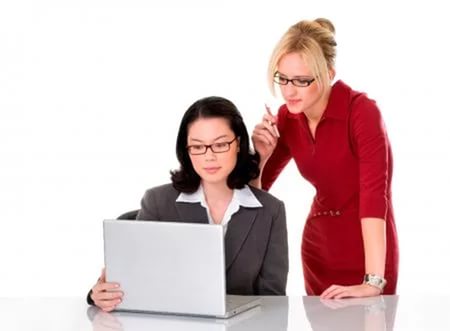 Группа информационной поддержки (входят педагоги с высоким уровнем владения компьютерными технологиями):
организует электронный документооборот;
обрабатывает информацию (справки, статотчеты, планы работы, доклады, курсы, метод.разработки);
формирует и ведет базу данных;
проводит подготовку дидак.материалов;
оказывает помощь в оформлении портфолио педагогам при аттестации;
обеспечивает мониторинг качества образовательных услуг (создание бланков, таблиц, диаграмм и анкет, обработка результатов);
широкое использование интернет-ресурсов;
издательская деятельность;
создание видеотеки;
компьютерное сопровождение мероприятий ДОУ.
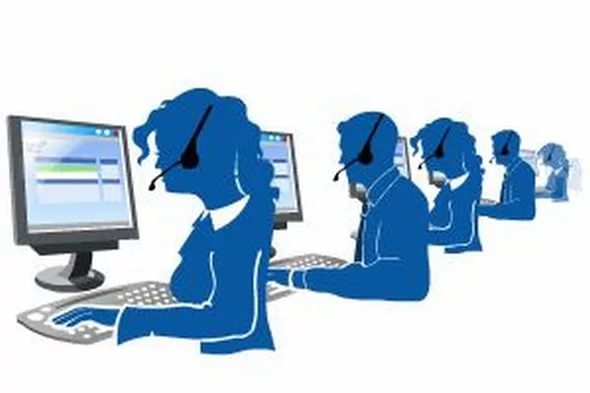 ИННОВАЦИОННОЕ ОБРАЗОВАТЕЛЬНОЕ УЧРЕЖДЕНИЕ - ЭТО
Удовлетворение изменяющихся образовательных потребностей населения.
Поисковый характер деятельности педагогов.
Периодическое внесение изменений в цели образовательного учреждения.
Высокий уровень развития образовательного учреждения как системы
УСЛОВИЯ ЭФФЕКТИВНОСТИ ИННОВАЦИИ
Системность в работе с педагогами по повышению их профессиональной компетентности.
Объединение усилий всего педагогического коллектива по построению образовательного пространства.
Наличие у педагогов личного плана развития.
Постоянный анализ успехов и достижений в работе педагогов.
Проведение открытых дискуссий по проблеме инновационной деятельности.
ВАЖНО ОБРАТИТЬ ВНИМАНИЕ!
Вовлечение в инновационный процесс пока еще пассивных участников – родителей и воспитателей.
Обеспечение оценки эффективности проводимой инновационной деятельности.
Оптимизация механизмов контроля и своевременной коррекции инновационной деятельности ДОУ.
Формирование механизмов публичной оценки и широкого распространения продуктов инновационной деятельности ДОУ.